Synoptique d’une DAQ
Tentative de définition de DAQ
Plan
Concept de base
« Front end »
« Readout »
« Trigger »
Distribution temporelle
Informatique
1/2 Journée DAQ  LPC 19/09/2014
Concept de base
Mesures d’énergie
Mesure de trajectoires
Mesure de temps
Déclenchement…
Débit 
de données
Détecteur
Electronique
Stockage sur
disque
Nb Voies
Taux de
 comptage
Trigger
1/2 Journée DAQ  LPC 19/09/2014
Système d’acquisition
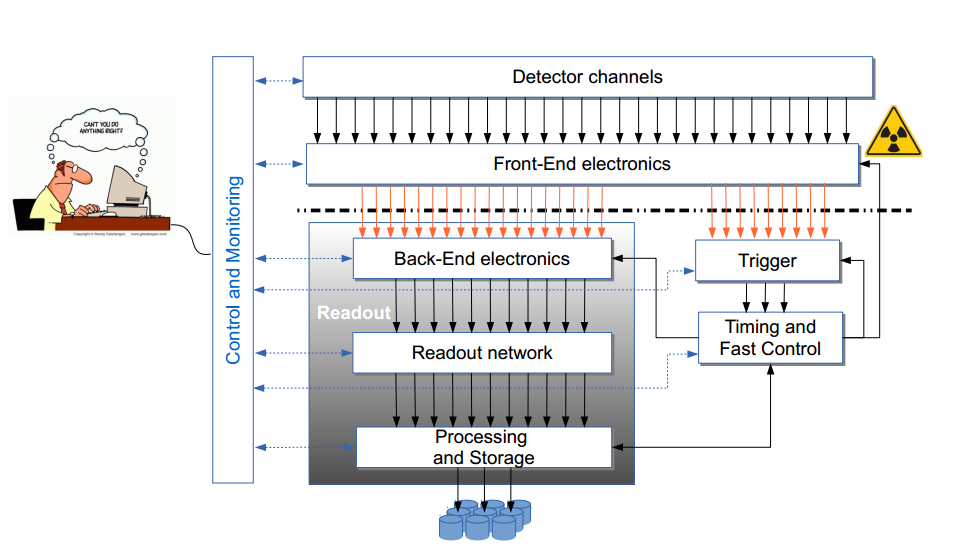 1/2 Journée DAQ  LPC 19/09/2014
Synoptique partie électronique
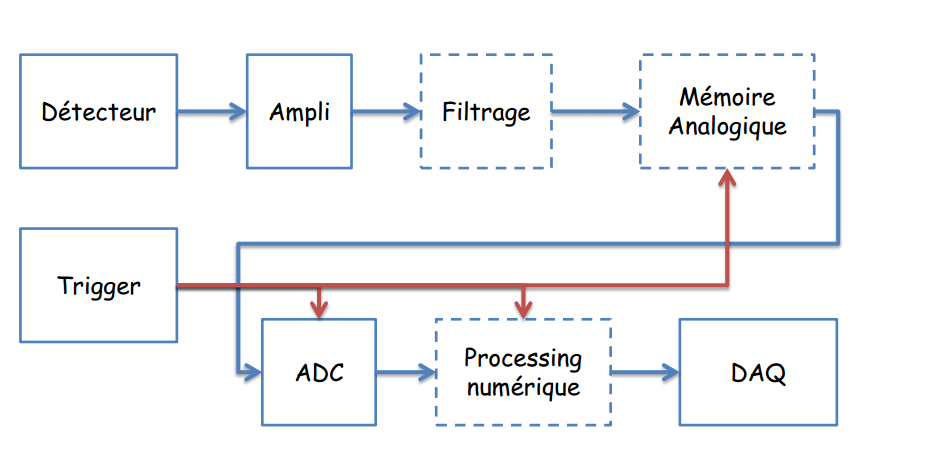 1/2 Journée DAQ  LPC 19/09/2014
FrontEnd
1/2 Journée DAQ  LPC 19/09/2014
Readout
Notion « d’event building »
Rassembler tous les éléments provenant d’une même collision.
Electronique Back end
Ces fragments événements arrivent avec des retards différents sur l'électronique,
Temps de vol de la particule entre chaque sous détecteur,

Ils doivent être resynchronisés à l'arrivée.

Dans l'attente d'une décision du trigger, ils doivent être mémorisés,
Réduction du flux de données (compression).
1/2 Journée DAQ  LPC 19/09/2014
Trigger
Tri les événements
Permet de diminuer le taux de comptage.
Plusieurs niveaux de trigger
Chaque niveau permet de diminuer le taux de Data à transmettre aux fermes de calculs.
1/2 Journée DAQ  LPC 19/09/2014
Quelques ordres de grandeursde Trigger
1/2 Journée DAQ  LPC 19/09/2014
Distribution Temporelle
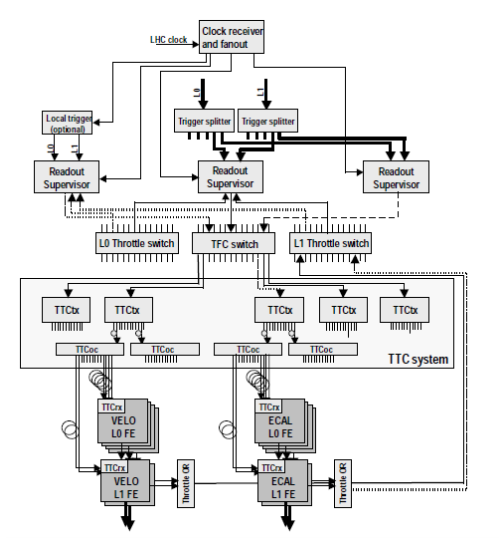 Récupérer les différents signaux de la machine,


Distribuer vers l’électronique frontend et backend (Timestamp…).
1/2 Journée DAQ  LPC 19/09/2014
Informatique
Contrôle et monitoring : DCS
Configuration
Supervision
Acquisition : DAQ
Gestion des RUNs (configuration/start/stop)
Enregistrement des données
1/2 Journée DAQ  LPC 19/09/2014
A consulter
http://www.in2p3.fr/actions/formation/DetAMesure-13/Support_Det_Mes_13.html

http://www.in2p3.fr/actions/formation/DetAMesure-13/Cachemiche_acquisition_donnees_2013.pdf

https://indico.in2p3.fr/getFile.py/access?sessionId=7&resId=0&materialId=0&confId=8837

https://indico.in2p3.fr/getFile.py/access?contribId=16&sessionId=3&resId=0&materialId=slides&confId=8541
1/2 Journée DAQ  LPC 19/09/2014